Limitez les écarts de débit de produit
Nouveaux tubes plongeurs sur la vanne de remplissage
DESCRIPTION
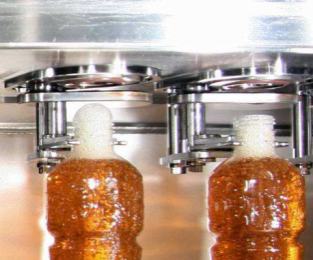 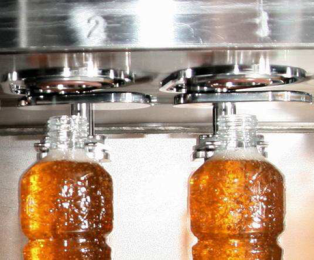 Valeur : qualité du produit, optimisation des coûts
Équipements : remplisseuses aseptiques (FMa)
Code catalogue : SP005